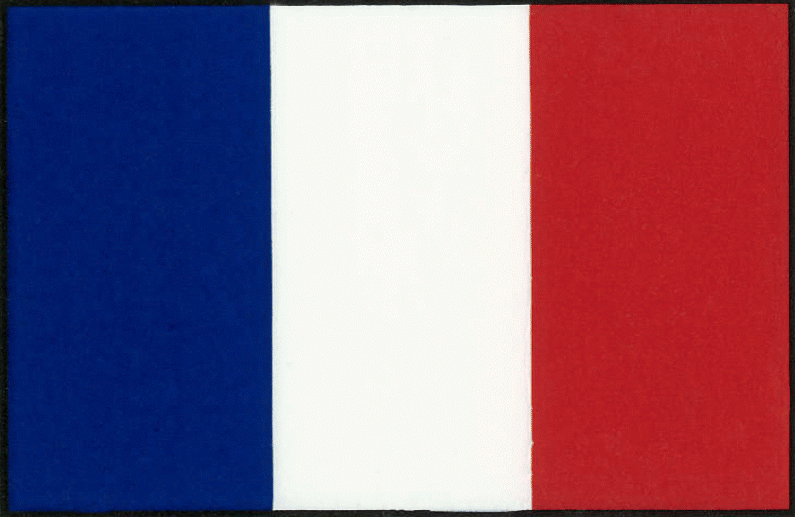 The French RevolutionCLASS IX HISTORY
The Old Regime (Ancient Regime)
Old Regime – socio-political system which existed in most of Europe during the 18th century
Countries were ruled by absolutism – the monarch had absolute control over the government
Classes of people – privileged and unprivileged
Unprivileged people – paid taxes and treated badly
Privileged people – did not pay taxes and treated well
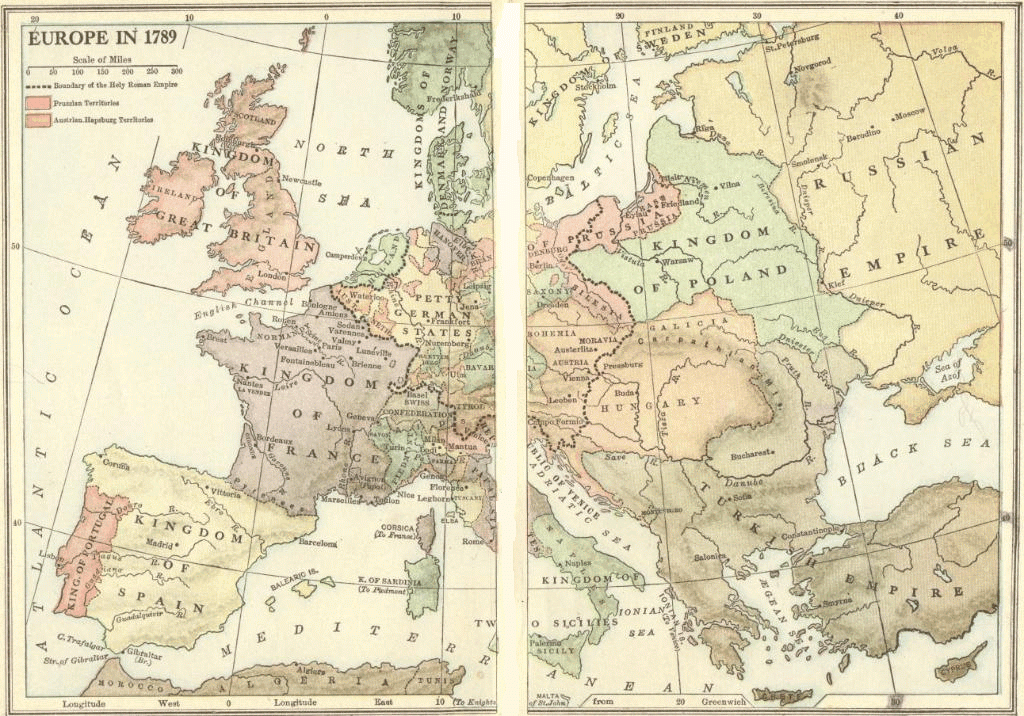 Society under the Old Regime
In France, people were divided into three estates
First Estate 
High-ranking members of the Church
Privileged class
Second Estate
Nobility
Privileged class
Third Estate
Everyone else – from peasants in the countryside to wealthy bourgeoisie merchants in the cities
Unprivileged class
Government under the Old Regime:The Divine Right of Kings
Monarch ruled by divine right
God put the world in motion
God put some people in positions of power
Power is given by God
No one can question God
No one can question someone put in power by God
Questioning the monarchy was blasphemy because it meant questioning God
France Is Bankrupt
The king (Louis XVI) lavished money on himself and residences like Versailles
Queen Marie Antoinette was seen as a wasteful spender
Government found its funds depleted as a result of wars
Including the funding of the American Revolution
Deficit spending – a government spending more money than it takes in from tax revenues
Privileged classes would not submit to being taxed
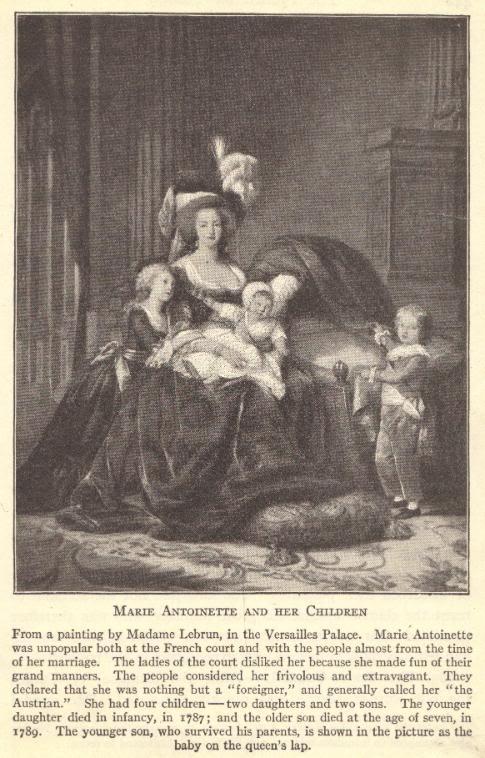 Philosophy of the French Revolution: The Enlightenment (Age of Reason)
Scientists during the Renaissance had discovered laws that govern the natural world
Intellectuals – philosophes – began to ask if natural laws might also apply to human beings
Particularly to human institutions such as governments
Philosophes were secular in thinking – they used reason and logic, rather than faith, religion, and superstition, to answer important questions
Used reason and logic to determine how governments are formed
Tried to figure out what logical, rational principles work to tie people to their governments
Questioned the divine right of kings
Everything previously discussed
Also
Long-term Causes of the French Revolution
Absolutism
Unjust socio-political system (Old Regime)
Poor harvests which left peasant farmers with little money for taxes
Influence of Enlightenment philosophes
System of mercantilism which restricted trade
Influence of other successful revolutions
England’s Glorious Revolution (1688-1689)
American Revolution (1775-1783)
Bankruptcy
Great Fear
Estates-General
Short-term Causes of the French Revolution
Caused by deficit spending
Financial ministers (Turgot, Necker, Calonne) proposed changes
But these were rejected
Assembly of Notables voted down taxation for the nobility in 1787
Worst famine in memory
Hungry, impoverished peasants feared that nobles at Estates-General were seeking greater privileges
Attacks on nobles occurred throughout the country in 1789
Louis XVI had no choice but to call for a meeting of the Estates-General to find a solution to the bankruptcy problem
All three estates
Had not met since 1614
Set in motion a series of events which resulted in the abolition of the monarchy and a completely new socio-political system for France
Preparing for the Estates-General
Winter of 1788-1789
Members of the estates elected representatives

Cahiers
Traditional lists of grievances written by the people
Nothing out of the ordinary 
Asked for only moderate changes
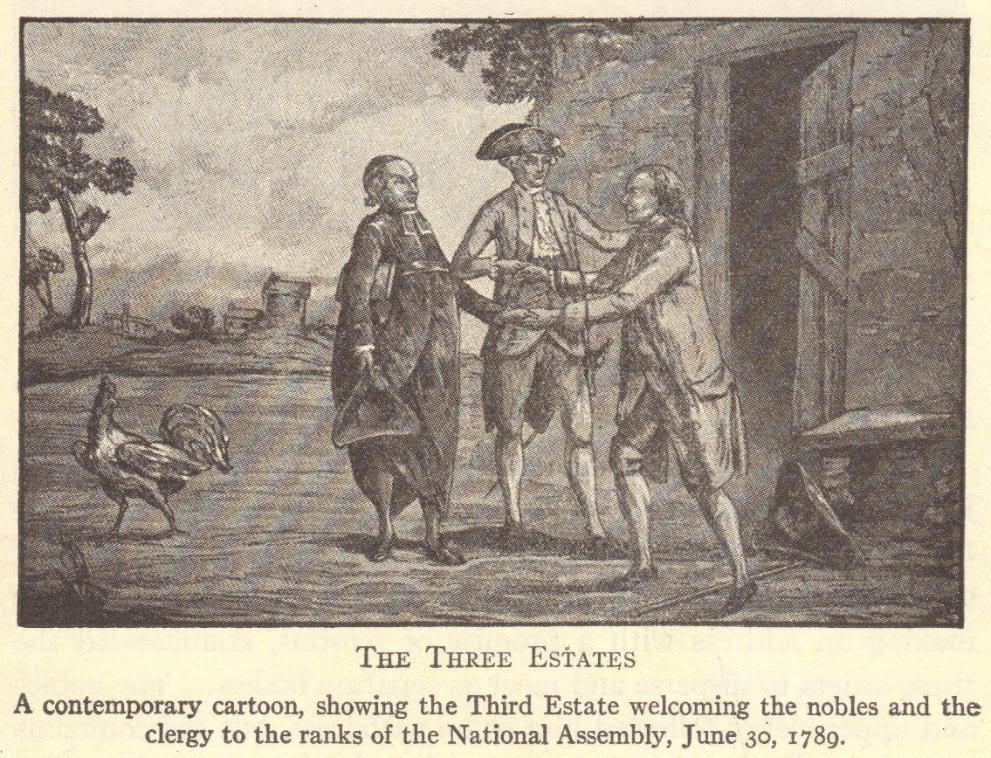 Meeting of the Estates-General:May 5, 1789
Voting was conducted by estate
Each estate had one vote
First and Second Estates could operate as a bloc to stop the Third Estate from having its way

◊ First Estate + ◊ Second Estate - vs. - ◊ Third Estate

Representatives from the Third Estate demanded that voting be by population
This would give the Third Estate a great advantage
Deadlock resulted
Tennis Court Oath
The Third Estate declared itself to be the National Assembly.
Louis XVI responded by locking the Third Estate out of the meeting.
The Third Estate relocated to a nearby tennis court where its members vowed to stay together and create a written constitution for France.
On June 23, 1789, Louis XVI relented.  He ordered the three estates to meet together as the National Assembly and vote, by population, on a constitution for France.
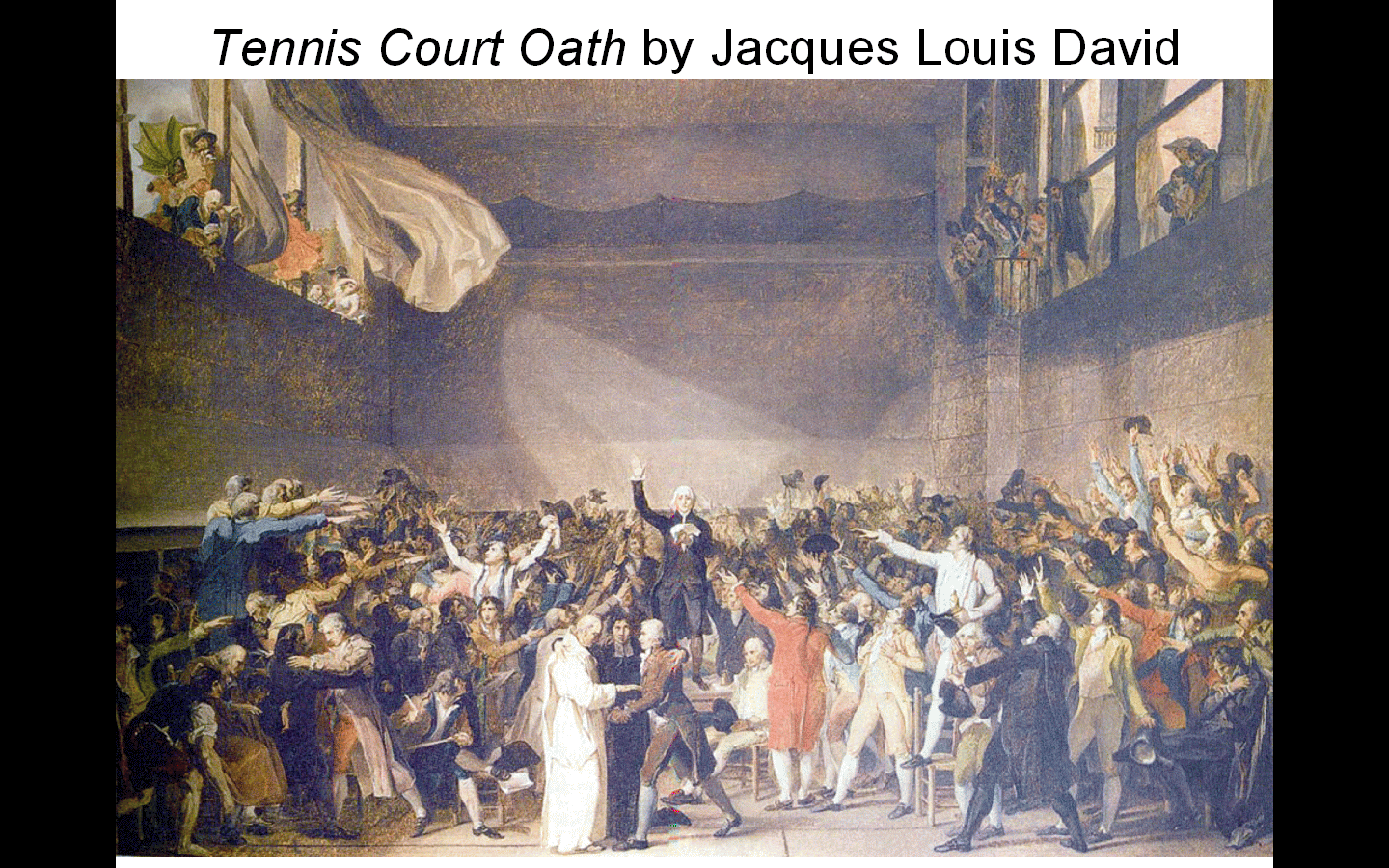 National Assembly (1789-1791)
Four Phases (Periods) of the French Revolution
Legislative Assembly (1791-1792)
Convention (1792-1795)
Directory (1795-1799)
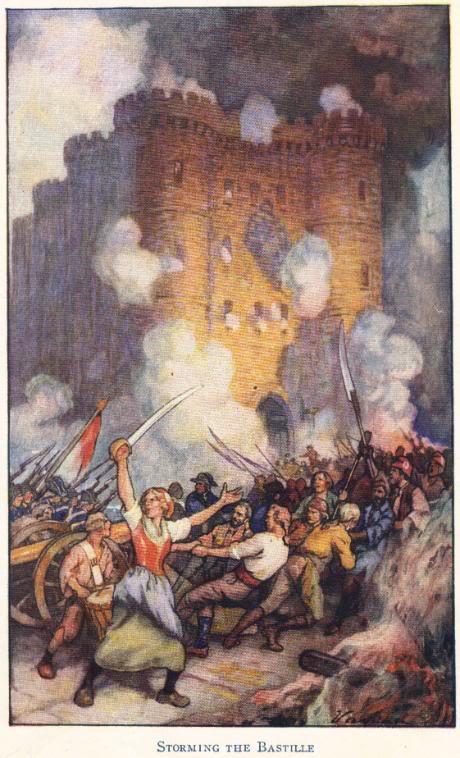 National Assembly (1789-1791)
Louis XVI did not actually want a written constitution
When news of his plan to use military force against the National Assembly reached Paris on July 14, 1789, people stormed the Bastille
People of Paris seized weapons from the Bastille
Uprising spread throughout France
Uprising in Paris
July 14, 1789
Parisians organized their own government which they called the Commune
Small groups – factions – competed to control the city of Paris
Nobles were attacked
Records of feudal dues and owed taxes were destroyed
Many nobles fled the country – became known as émigrés 
Louis XVI was forced to fly the new tricolor flag of France
Goodbye, Versailles!  Adieu, Versailles!
Parisian Commune feared that Louis XVI would have foreign troops invade France to put down the rebellion
Louis XVI’s wife, Marie Antoinette, was the sister of the Austrian emperor
A group of women attacked Versailles on October 5, 1789
Forced royal family to relocate to Paris along with National Assembly
Royal family spent next several years in the Tuileries Palace as virtual prisoners
Tuileries Palace (Paris, France)
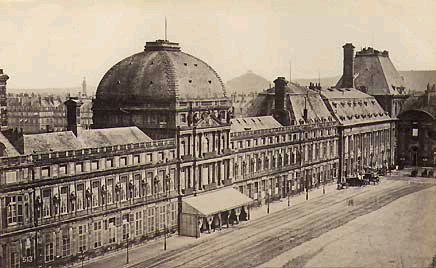 Abolishment of guilds and labor unions
Abolition of special privileges
Constitution of 1791
Changes under the National Assembly
Declaration of the Rights of Man
Equality before the law (for men)
Many nobles left France and became known as émigrés
Reforms in local government
Taxes levied based on the ability to pay
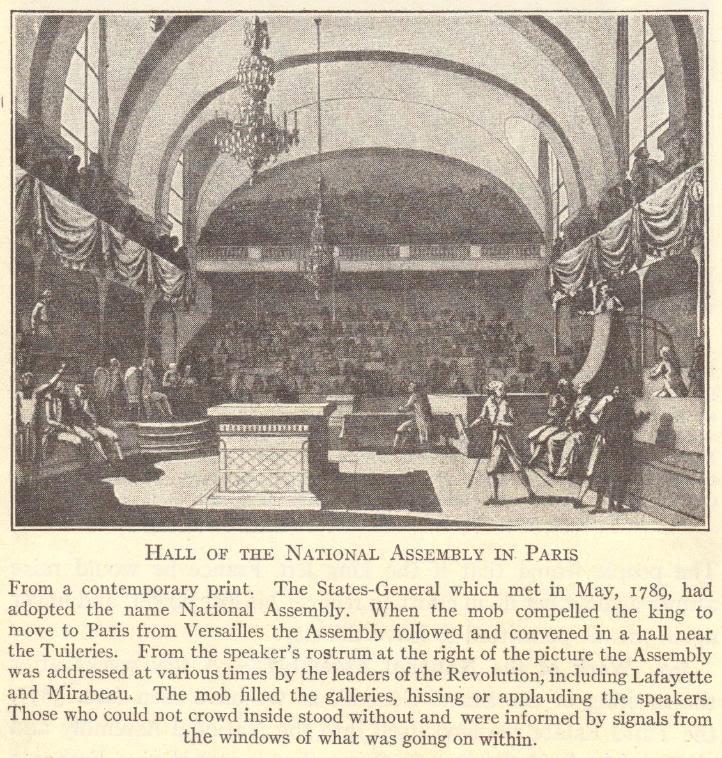 Freedom of religion
Freedom of speech
Freedom of the press
Declaration of the Rights of Man
Guaranteed property rights
“Liberty, equality, fraternity!”
Right of the people to create laws
Right to a fair trial
Declaration of the Rights of Woman
Journalist Olympia de Gouges argued in her Declaration of the Rights of Woman that women are equal citizens and should benefit from governmental reforms just as men did.
Madame Jeanne Roland also served as a leader in the women’s rights movement, and was able to heavily influence her husband (a government official).
Women did gain some rights during the French Revolution, but these were designed for purposes other than liberating women.  
Women could inherit property, but only because doing so weakened feudalism and reduced wealth among the upper classes.
Divorce became easier, but only to weaken the Church’s control over marriage.
End of Special Privileges
Church lands were seized, divided, and sold to peasants
Civil Constitution of the Clergy required that Church officials be elected by the people, with salaries paid by the government
2/3 of Church officials fled the country rather than swear allegiance to this
All feudal dues and tithes were eradicated
All special privileges of the First and Second Estates were abolished
Constitution of 1791
Democratic features
France became a limited monarchy
King became merely the head of state
All laws were created by the Legislative Assembly
Feudalism was abolished
Undemocratic features
Voting was limited to taxpayers
Offices were reserved for property owners
This new government became known as the Legislative Assembly
Legislative Assembly (1791-1792)
Royal family sought help from Austria
In June, 1791, they were caught trying to escape to Austria
Nobles who fled the revolution lived abroad as émigrés
They hoped that, with foreign help, the Old Regime could be restored in France
Church officials wanted Church lands, rights, and privileges restored
Some devout Catholic peasants also supported the Church
Political parties, representing different interests, emerged
Girondists
Jacobins
Convention (1792-1795)
On September 22, 1792, the Convention met for the first time
Established the First French Republic
Faced domestic opposition and strife
Girondists were moderates who represented the rich middle class of the provinces
Jacobins (led by Marat, Danton, and Robespierre) represented workers
Faced opposition from abroad
Austria, England, Holland, Prussia, Sardinia, and Spain formed a Coalition invading France
Abolishment of the Monarchy
The Convention abolished the monarchy
As long as the royal family lived, the monarchy could be restored 
Put the royal couple on trial for treason
Convictions were a foregone conclusion
Louis XVI was guillotined on January 21, 1793
Marie Antoinette was guillotined on October 16, 1793
Daughter Marie-Thérèse was allowed to go to Vienna in 1795 
She could not become queen because of Salic law, which did not allow females to succeed to the throne
Son Louis-Charles, a.k.a. Louis XVII (lived 1785-1795) was beaten and mistreated until he died in prison
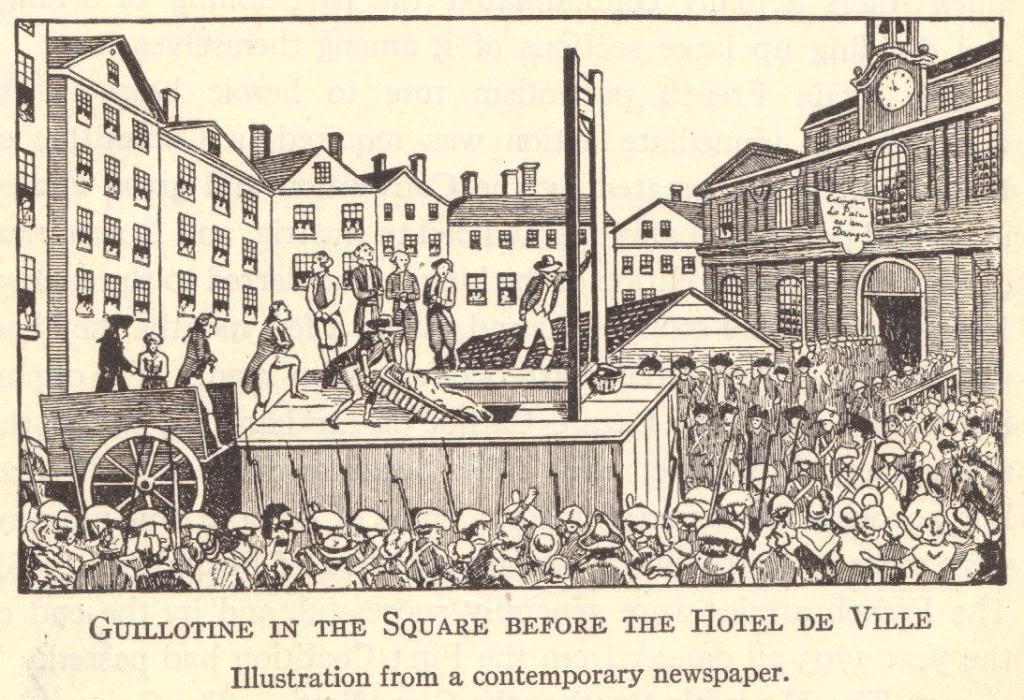 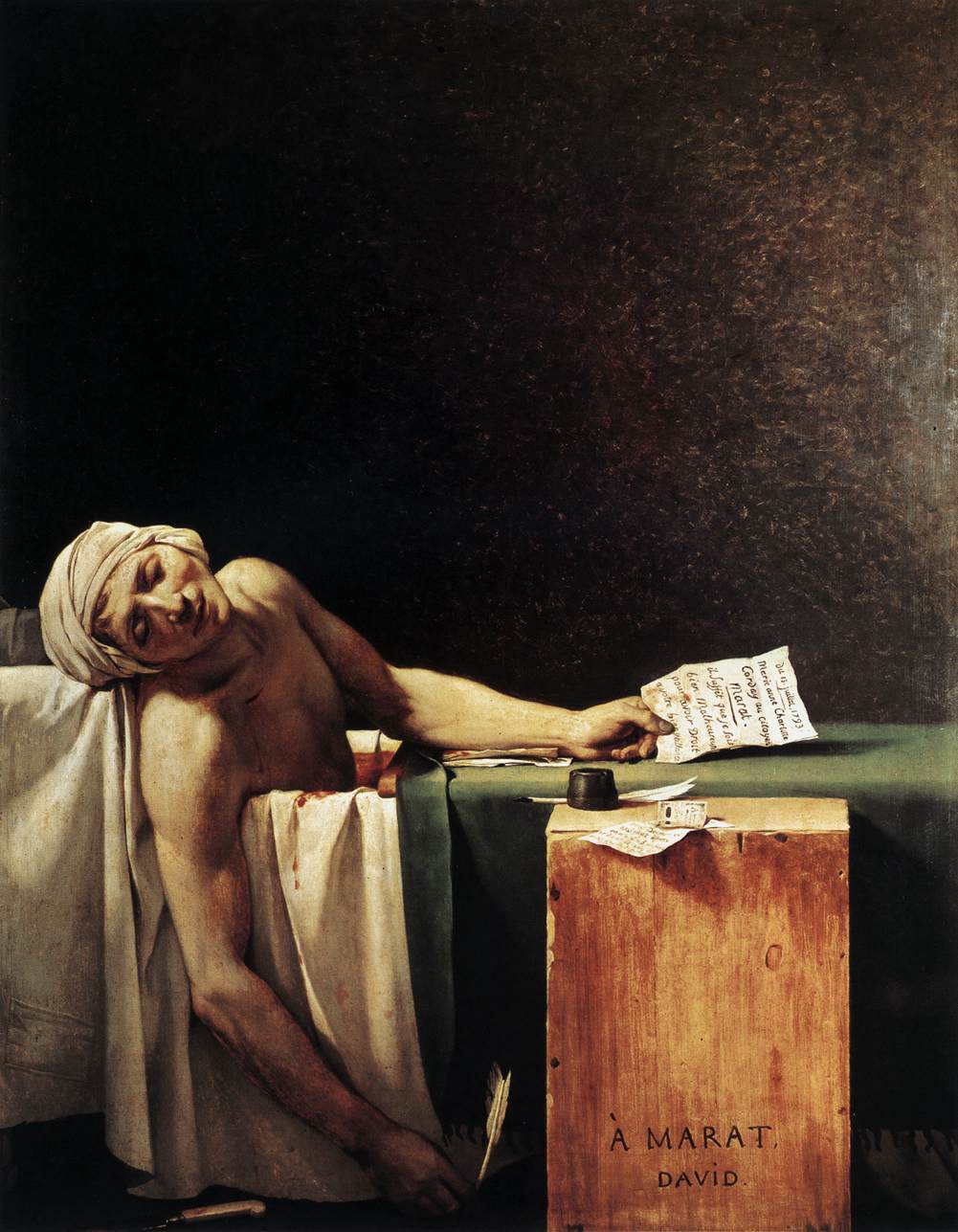 The three most memorable Jacobins were Georges Danton, Maximilien Robespierre, and Jean-Paul Marat.

Because of a debilitating illness, Marat was eventually forced to work from home.  He was assassinated (in the tub while taking a medicinal bath) by Charlotte Corday, a Girondist sympathizer, in July, 1793.


The Death of Marat by Jacques-Louis David
Growing Coalition against the French
Convention drafted Frenchmen into the army to defeat the foreign Coalition
These troops were led by General Carnot
The people supported military operations because they did not want the country back under the Old Regime
Rouget de Lisle wrote the “Marseillaise”
Became the French national anthem
Inspired troops as they were led into battle
After two years
Coalition was defeated
France had gained, rather than lost, territory
Reign of Terror:         September 5, 1793-July 27, 1794
Despite military successes, the Convention continued to face problems domestically
Danton and his Jacobin political party came to dominate French politics
Committee of Public Safety
Headed by Danton (and later Robespierre)
Those accused of treason were tried by the Committee’s Revolutionary Tribunal
Approximately 15,000 people died on the guillotine
Guillotine became known as the “National Razor”
Including innovative thinkers like Olympe de Gouges and Madame Jeanne Roland
End of the Reign of Terror
Members of the Girondist political party tried to end the Reign of Terror initiated by the Jacobin political party
This opposition to the Committee of Public Safety caused many Girondists to be tried and executed for treason
Eventually, even Georges Danton wanted to end the executions
This resulted in Danton being tried and executed for treason
Maximilien Robespierre became leader of the Committee of Public Safety
He continued the executions
Convention came to blame Robespierre for the Reign of Terror
Thermidorean Reaction
July 27, 1794 – ended the Reign of Terror
Convention sent Robespierre and other members of the Committee of Public Safety to the guillotine 
Robespierre was guillotined on July 28, 1794
Government under the Directory
Executive
5 directors appointed by the Legislature
Legislature
Lower house (500 members) proposed laws
Upper house (250 members) voted on these laws
2/3 of the Legislature would initially be filled by members of the Convention
Qualifications
Girondists (middle-class party) had defeated the Jacobins (working- and peasant-class party)
Girondists’ constitution stated that suffrage (the right to vote), as well as the right to hold office, were limited to property owners
Review Questions
1.  What Paris building was stormed on July 14, 1789?
2.  What human rights were established in France by the Declaration of the Rights of Man?
3.  How did Olympe de Gouges fight for women’s rights?
4.  What were émigrés, and why did French revolutionaries view them as a threat?
5.  Name and describe the two political parties that competed for power in revolutionary France.
6.  What was the Committee of Public Safety?
7.  Describe the Reign of Terror and explain how it eventually came to an end.
8.  Were the “excesses” of the French Revolution justified?  Why or why not?
9.  Looking back at the first half of 1789, could the French Revolution have been avoided?  If so, how?